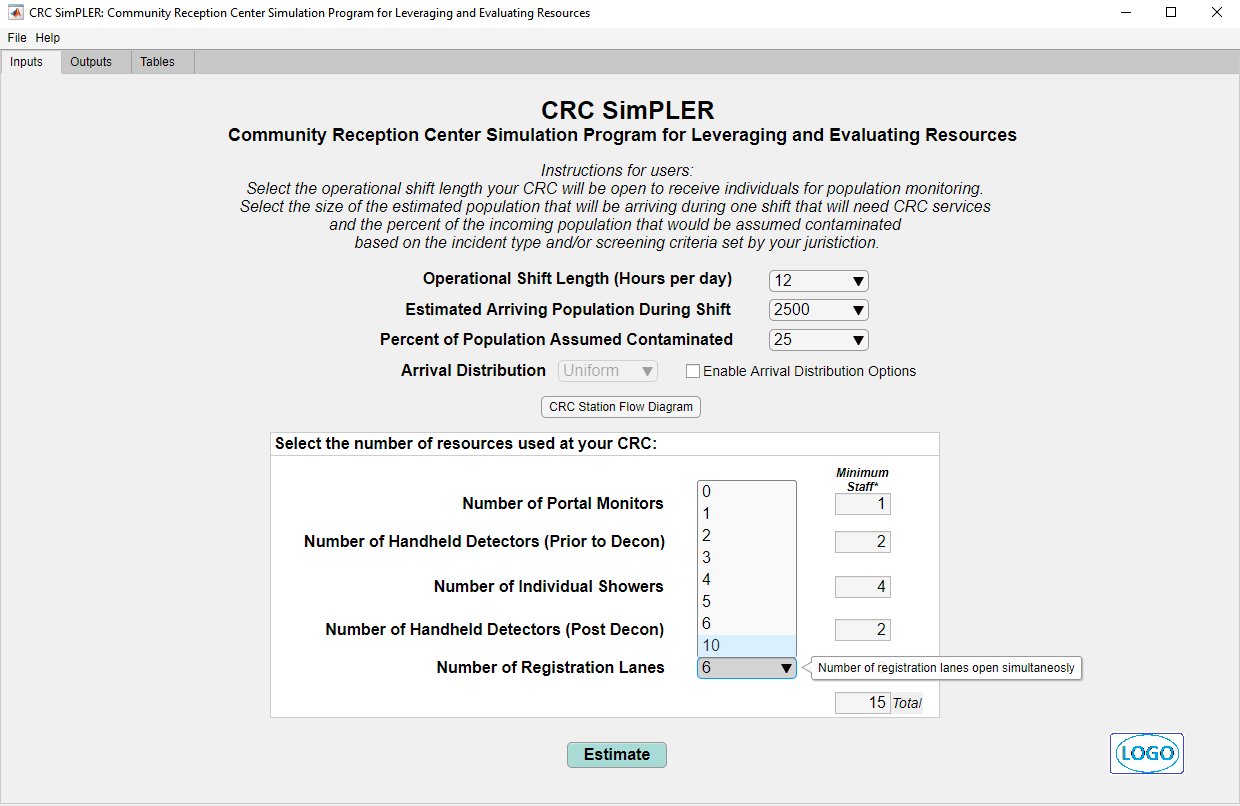 Attachment D.
 
CRC SimPLER Tool
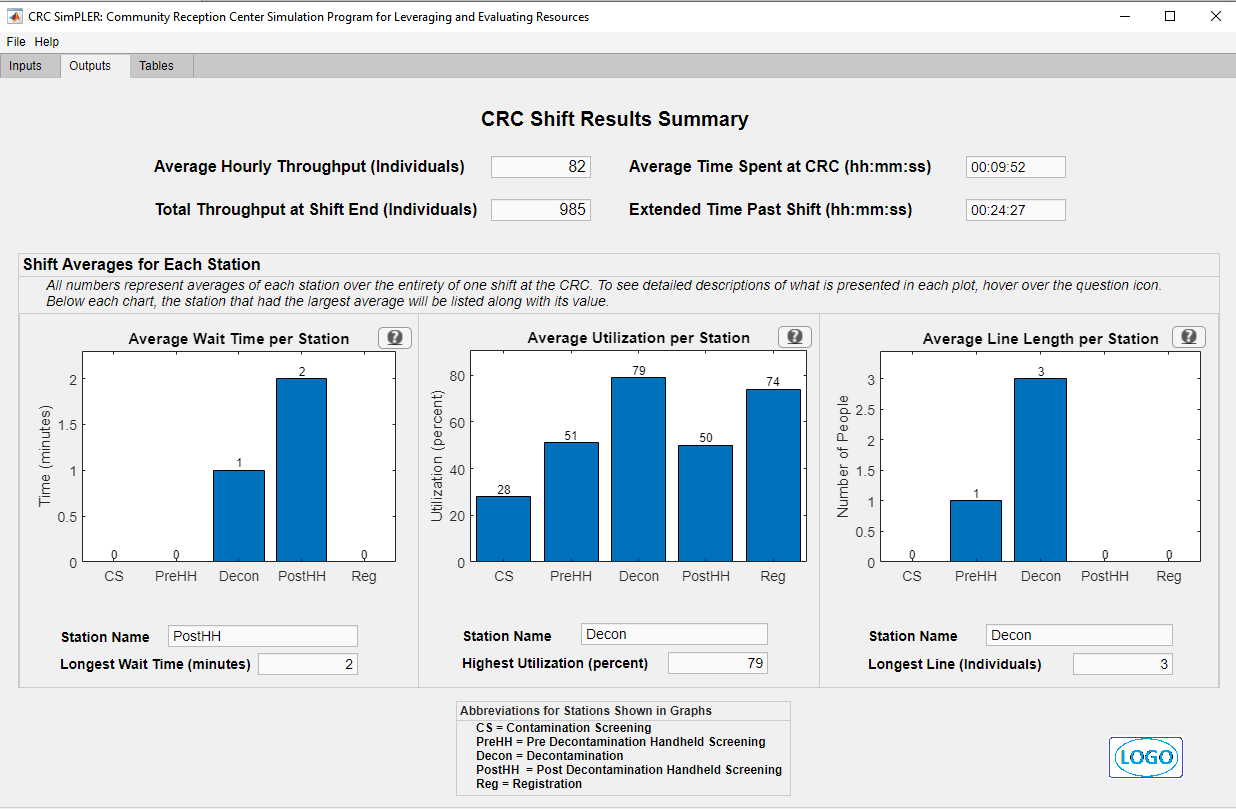